Rubriken ska beskriva vad ärendet handlar om
Rubrikunderrubrik
LSVO
202x-xx-xx
Namn föredragande
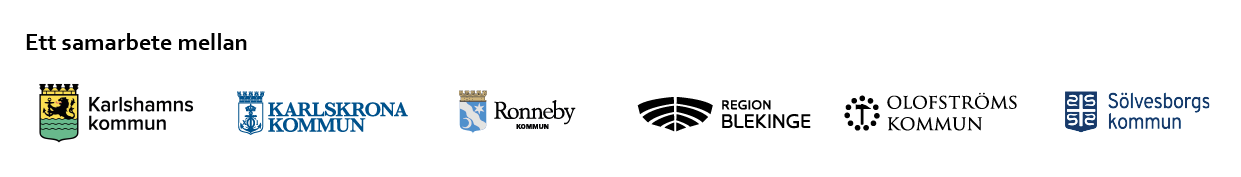 Beskriv bakgrunden till ärendet, syfte, mål och målgrupp. Fakta hämtas från beslutsunderlag när detta är aktuellt.
LSVO föreslås besluta
xx

xx

xx

xx
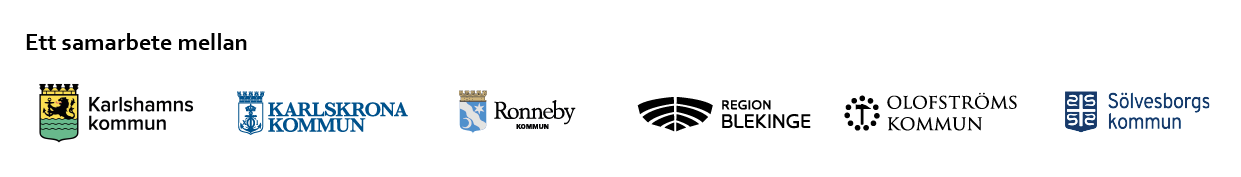 Beskriv bakgrunden till ärendet, syfte, mål och målgrupp. Fakta hämtas från beslutsunderlag när detta är aktuellt.
Bakgrund
xx

xx

xx

xx
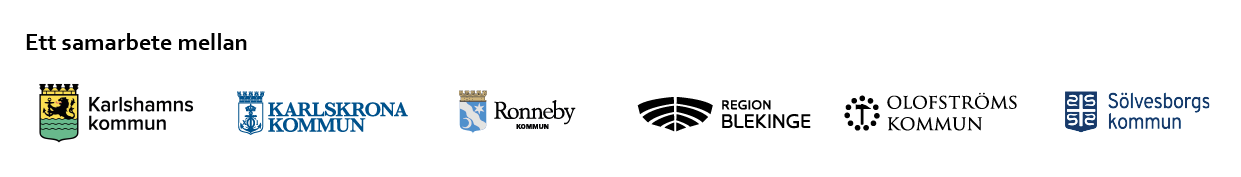 Beskriv bakgrunden till ärendet, syfte, mål och målgrupp. Fakta hämtas från beslutsunderlag när detta är aktuellt.
Nuläge/aktuell status
xx

xx

xx

xx
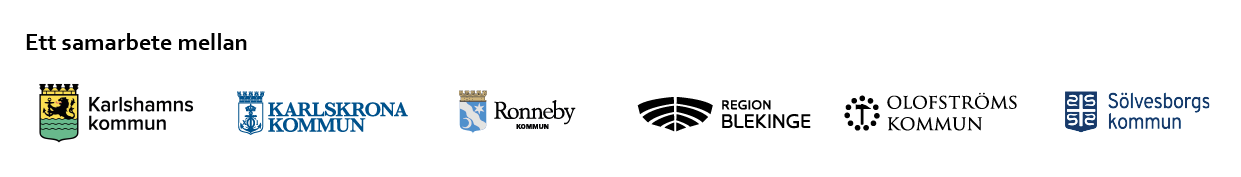 Beskriv bakgrunden till ärendet, syfte, mål och målgrupp. Fakta hämtas från beslutsunderlag när detta är aktuellt.
Fortsatt arbete
xx

xx

xx

xx
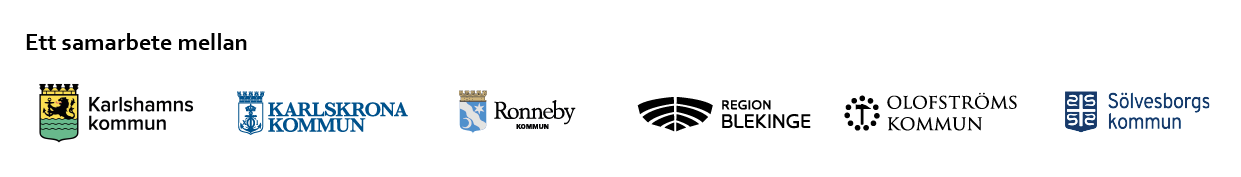 Beskriv bakgrunden till ärendet, syfte, mål och målgrupp. Fakta hämtas från beslutsunderlag när detta är aktuellt.
LSVO föreslås besluta
xx

xx

xx

xx
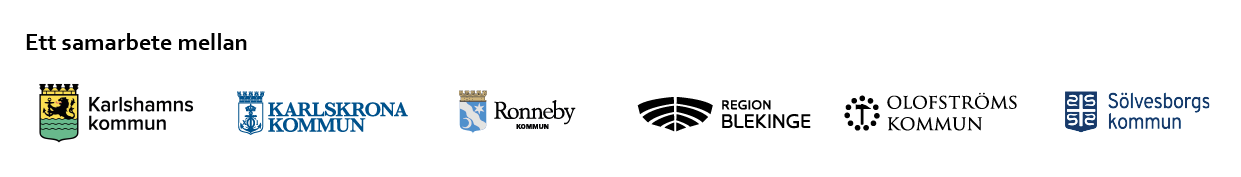